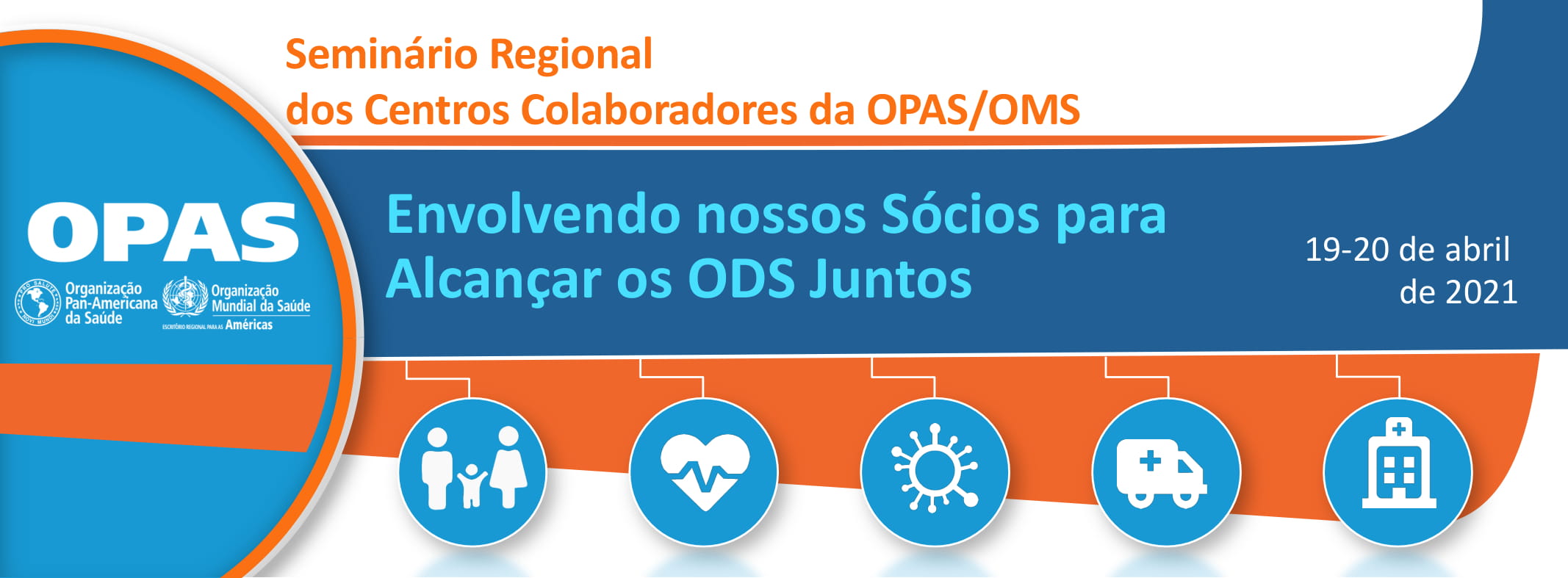 Título Oficial do Centro (Ref #)
Autores: Departamento/Divisão, Institução:
Como este Centro Colaborador está contribuindo para a realização dos ODS
Title
Entregáveis
Recomendações
1.
2.
3.
1.
2.
3.
4.
5.
Title
Termos de referencia
1.
2.
3.
4.